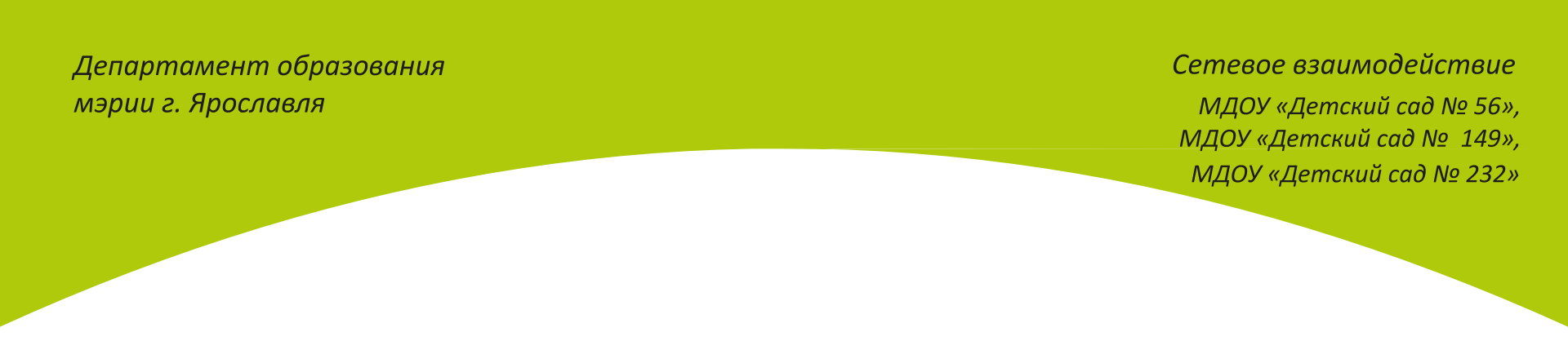 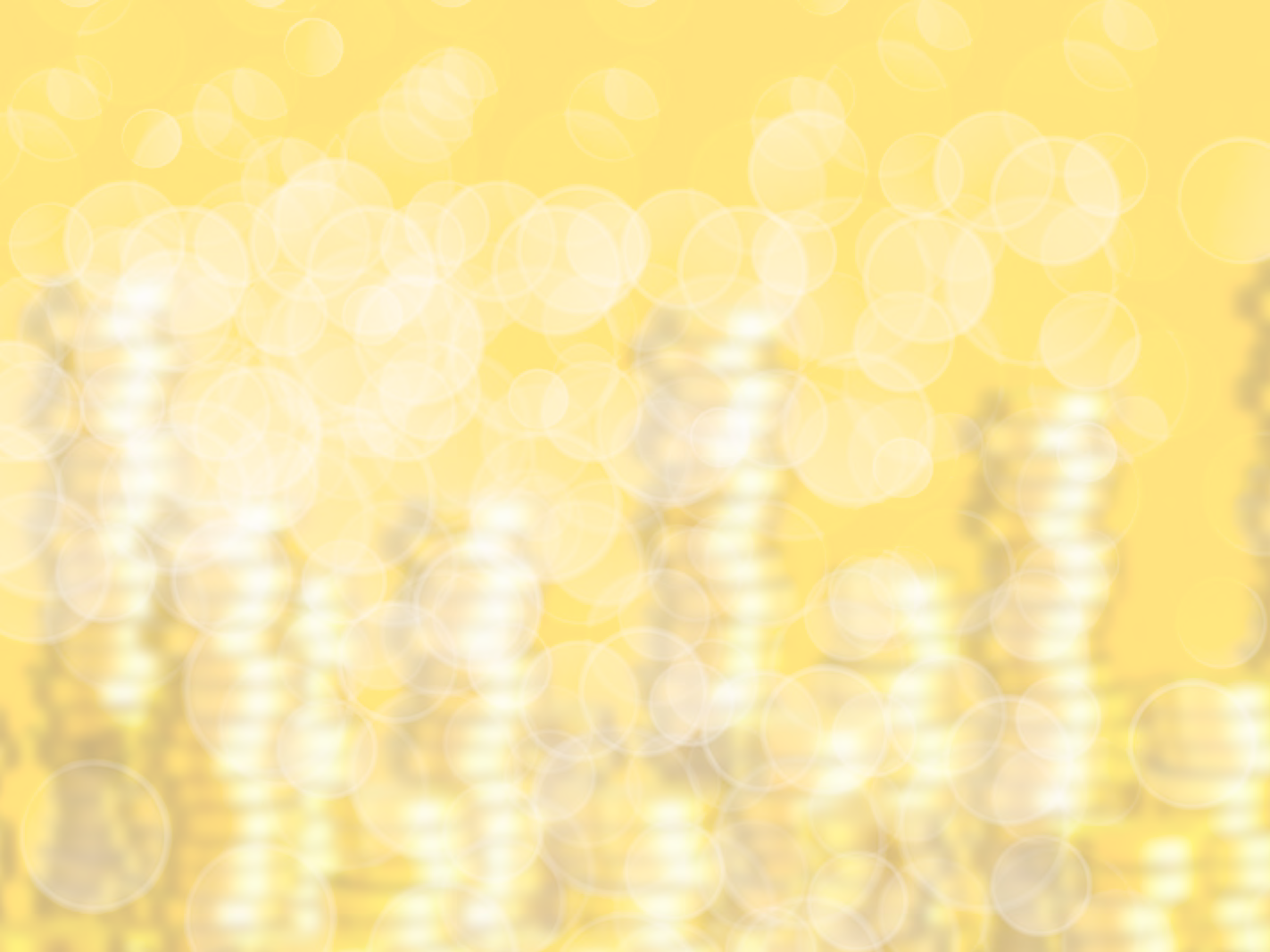 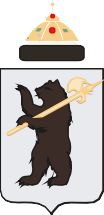 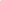 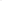 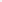 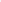 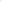 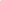 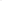 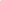 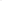 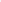 ФОРМИРОВАНИЕ ФИНАНСОВОЙ ГРАМОТНОСТИ УЧАСТНИКОВ ОБРАЗОВАТЕЛЬНЫХ ОТНОШЕНИЙ
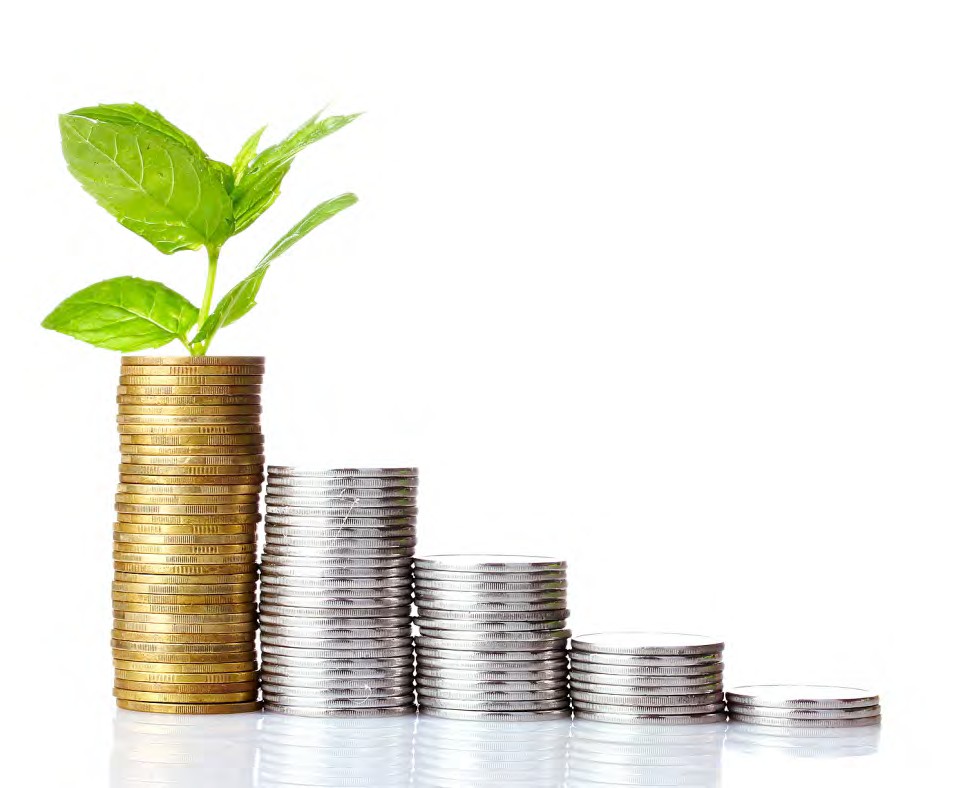 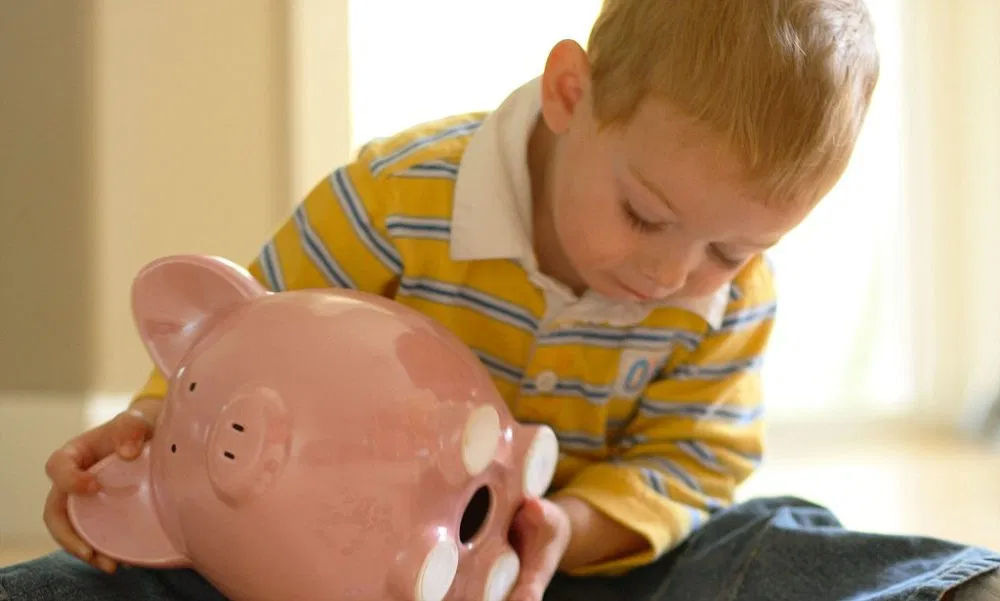 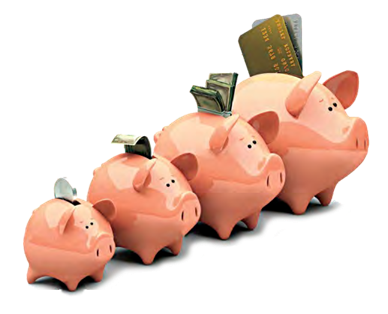 Идея проекта:
включить в образовательную деятельность детского сада работу по формированию финансовой грамотности участников образовательных отношений, так как это послужит организации эффективного взаимодействия ребенка с окружающим миром и сформирует у него реальное экономическое мышление
Новизна проекта:
Решение проблемы экономического воспитания в дошкольном возрасте видится, прежде всего, в русле совершенствования нравственного воспитания в целом, в знакомстве с нормами морали, раскрывающими, как следует относиться к окружающей природе, к миру ценностей, к результатам человеческого труда и человеку
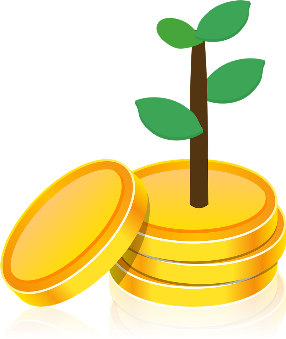 Цель проекта:
Создание условий для  формирования  финансовой грамотности участников образовательных отношений
Задачи проекта:
1. Повысить компетентность педагогов в вопросах финансово-экономического образования дошкольников. 
2. Модернизировать РППС, способствующую решению задач формированию предпосылок финансовой грамотности дошкольников.
3. Определить содержание и средства экономического воспитания и образования детей в возрасте 3-7 лет.
4. Разработать систему экономического просвещения родителей. 
5. Разработать программно-методическое пособие по экономическому воспитанию детей дошкольного возраста.
Направления работы:
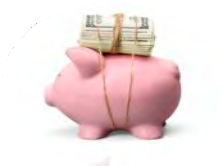 Повышение финансовой      
    грамотности педагогов
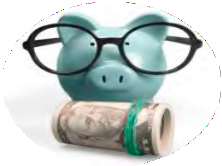 Модернизация РППС
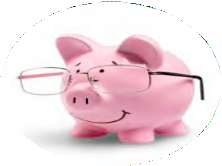 Формирование предпосылок финансовой грамотности воспитанников
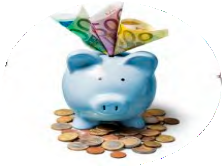 Повышение финансовой      
    грамотности родителей
Повышение финансовой      
    грамотности педагогов
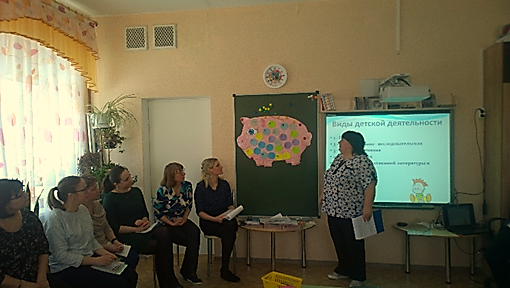 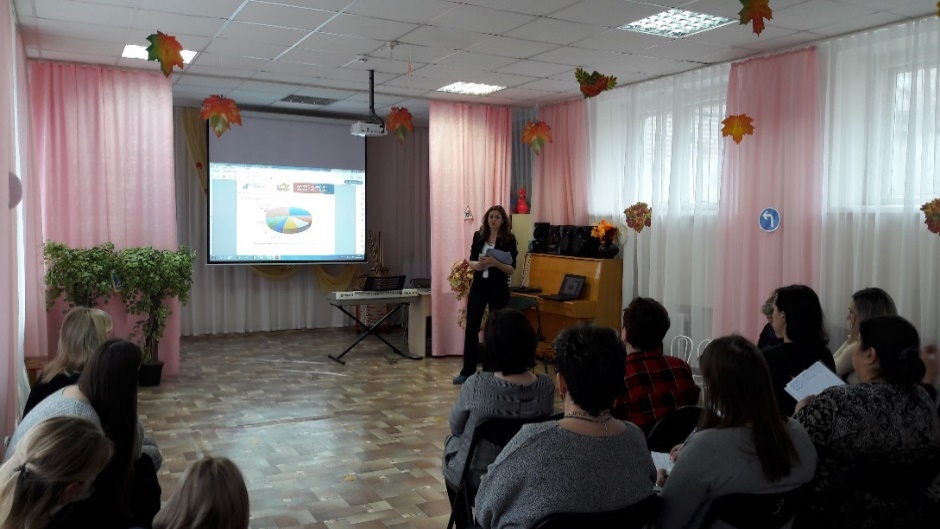 Социальные партнеры: Региональный центр повышения финансовой грамотности ЦБ РФ по ЯО; АО «Почта Банк»; «СК «Страхование жизни» и др.
Организация РППС
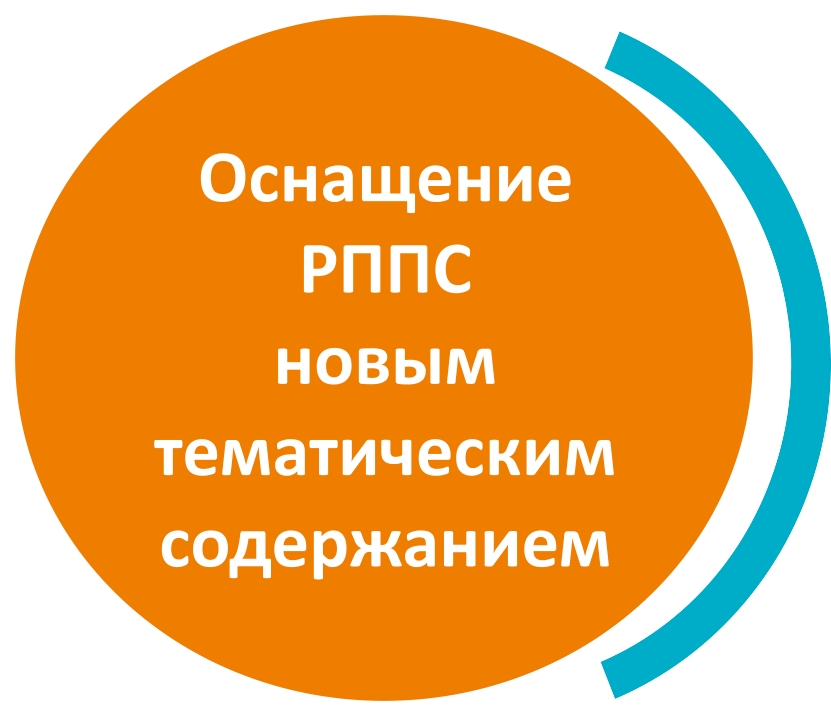 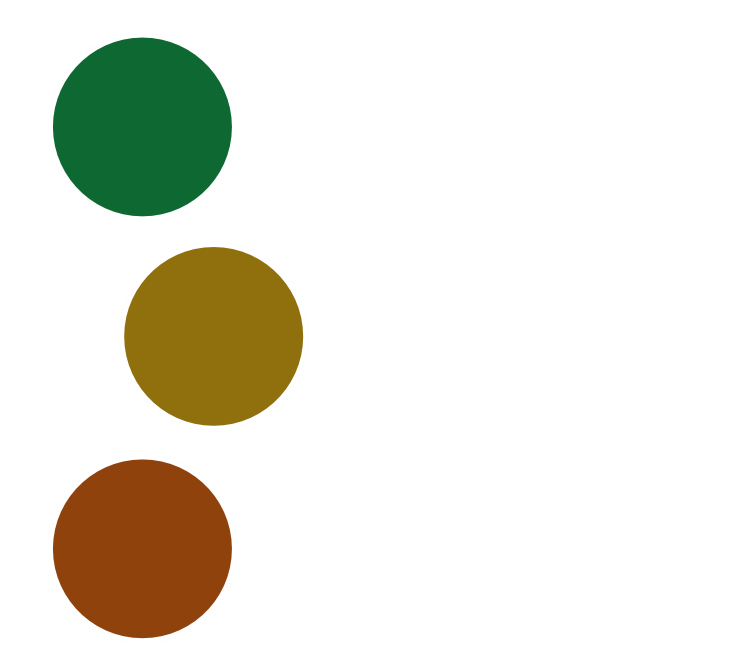 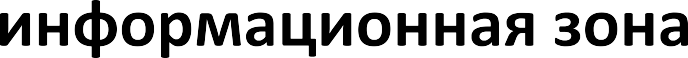 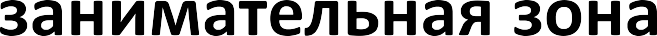 деятельностно-игровая зона
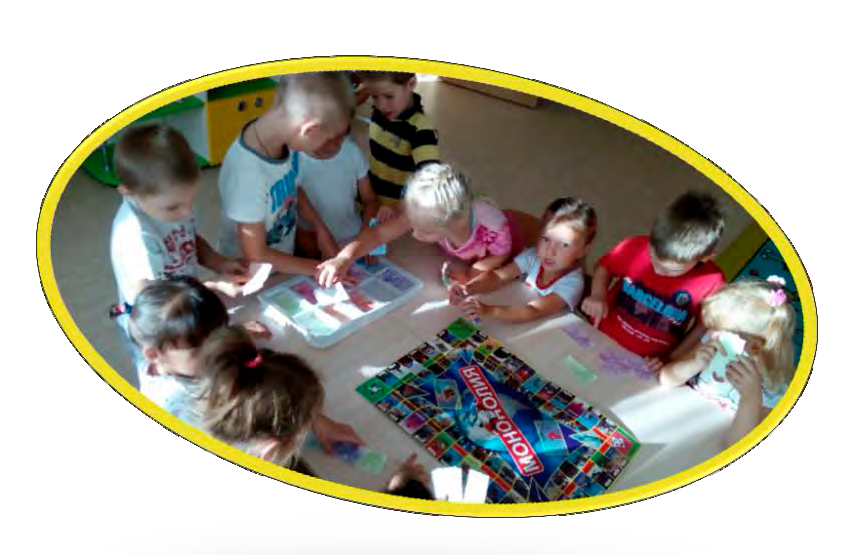 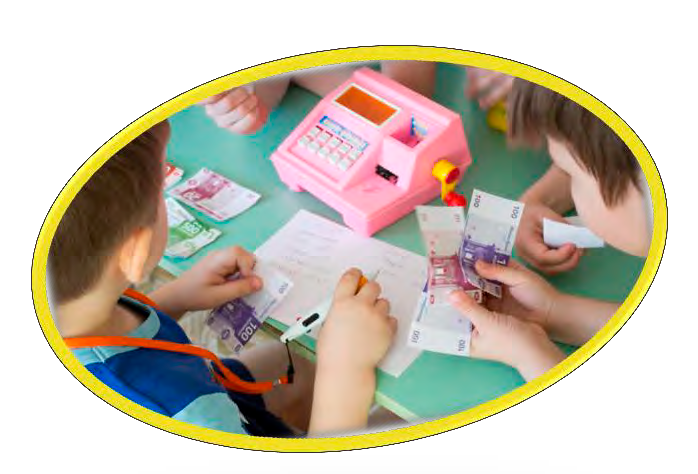 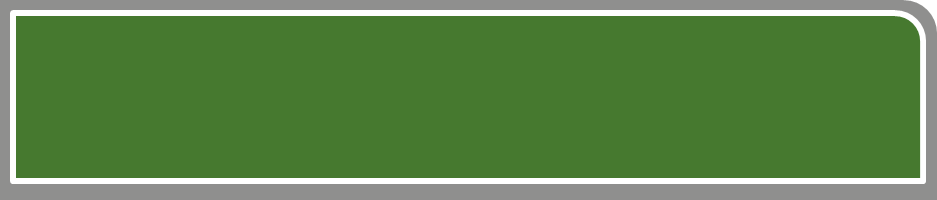 Формирование предпосылок финансовой грамотности воспитанников
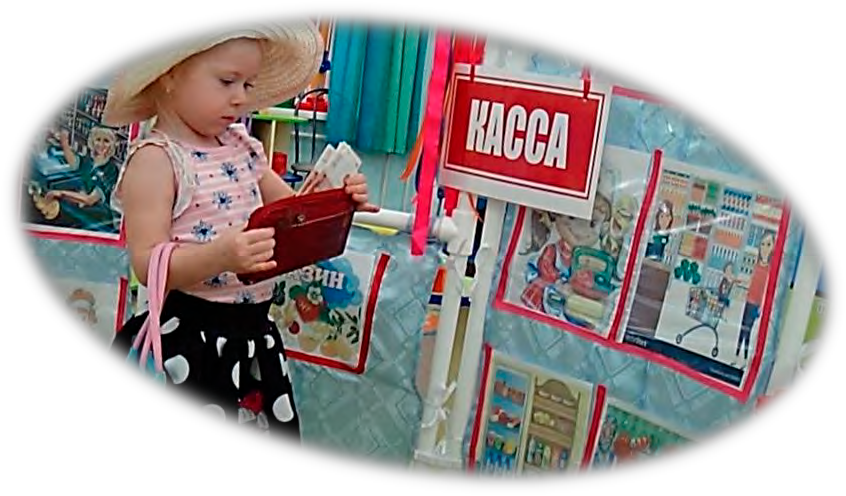 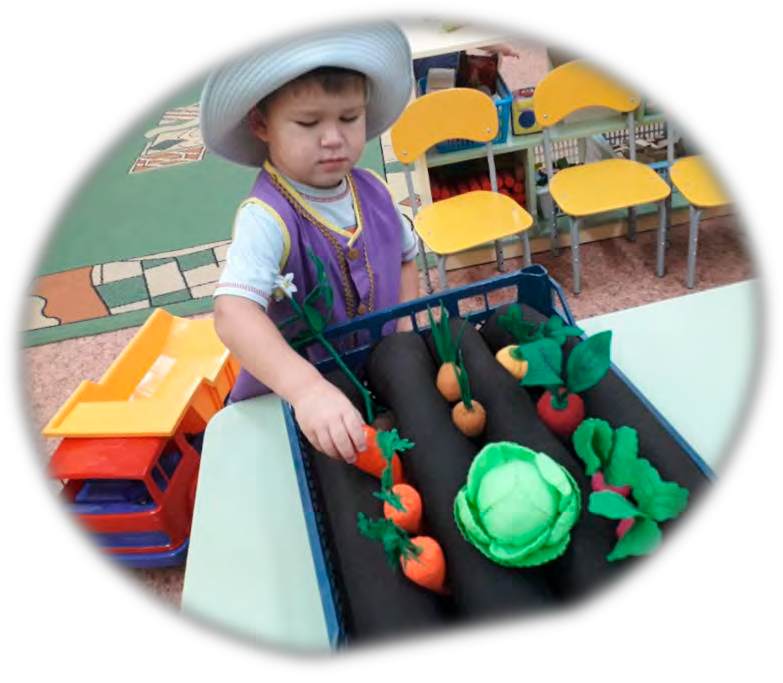 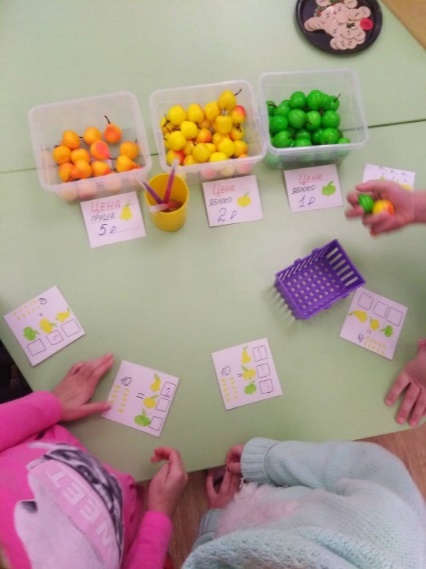 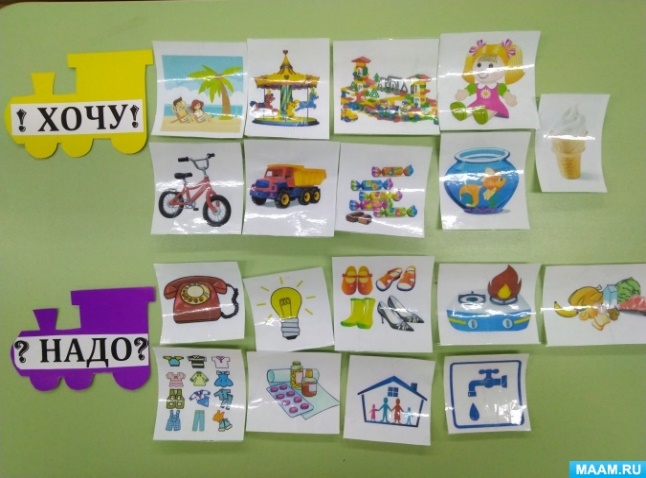 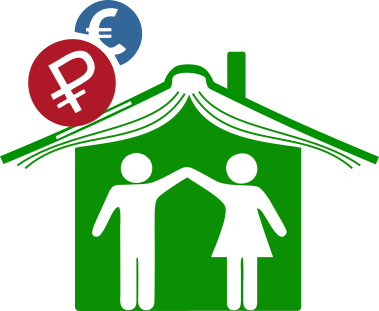 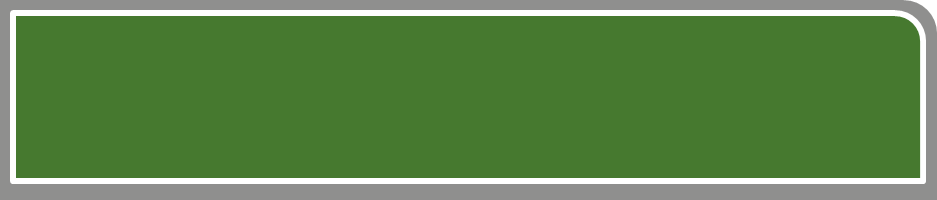 Повышение финансовой грамотности родителей
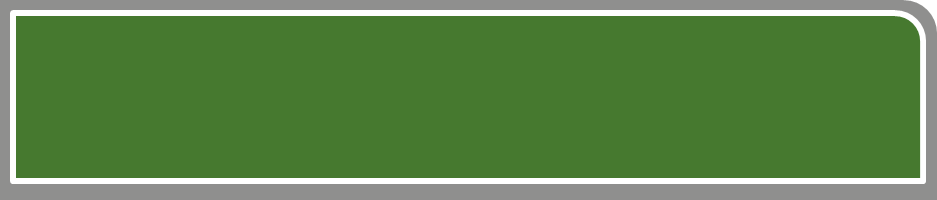 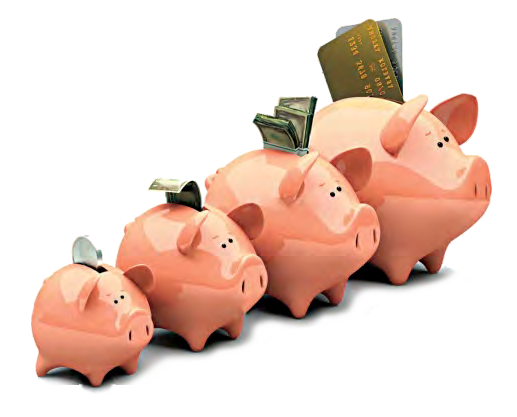 Формирование финансовой грамотности участников образовательных отношений
Результаты проекта:
Повышена компетентность педагогов в вопросах личной финансовой грамотности и в области экономического образования дошкольников. 
Развивающая предметно-пространственная среда отвечает установленным критериям. 
60% семей, принимают участие в совместных мероприятиях экономической направленности. 
Готовится к печати программно-методическое пособие «Формирование финансовой грамотности участников образовательных отношений».
Опыт работы по реализации проекта представлен на разных уровнях:
мастер – классы  для педагогических работников МСО г. Ярославля; межрегиональная конференция; итоговая Всероссийская конференция при поддержке ЦБ РФ;
статья в Информационно – методическом журнале; публикации на Всероссийском сайте «Педагогические инновации» и сайте интеллектуального центра инновационных технологий «Новое поколение»;
региональный конкурс проектов «Бюджет для граждан».
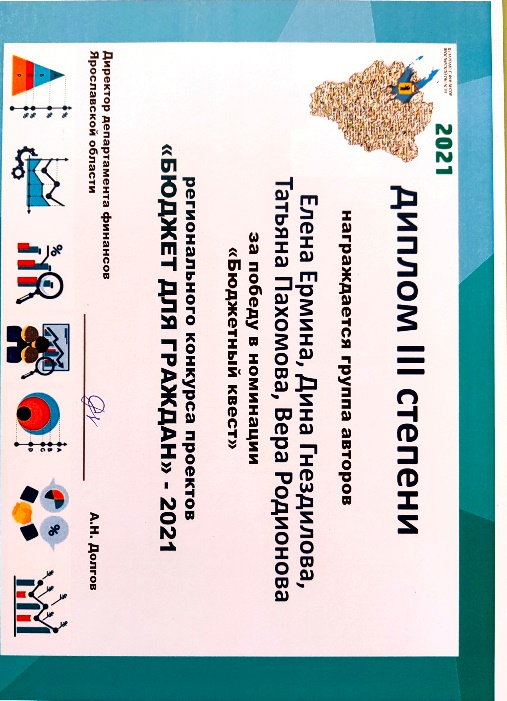 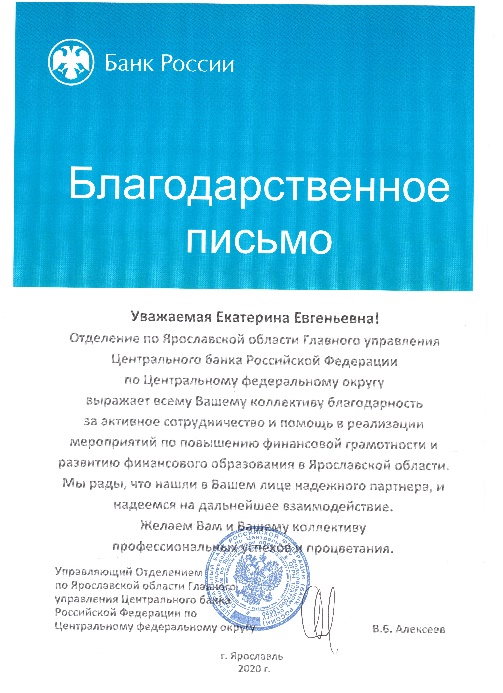 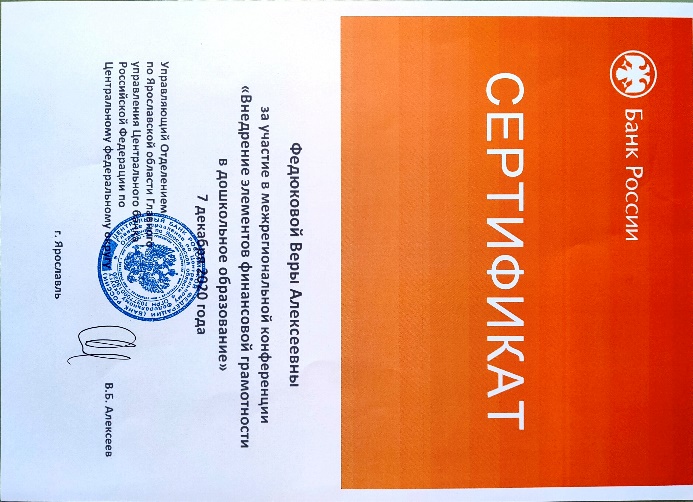 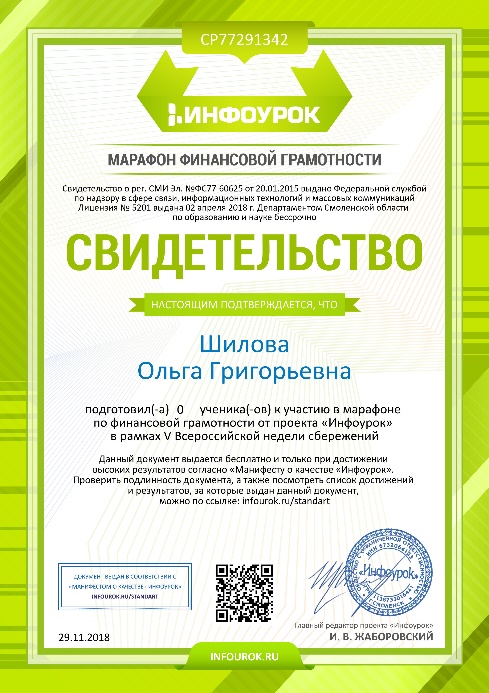 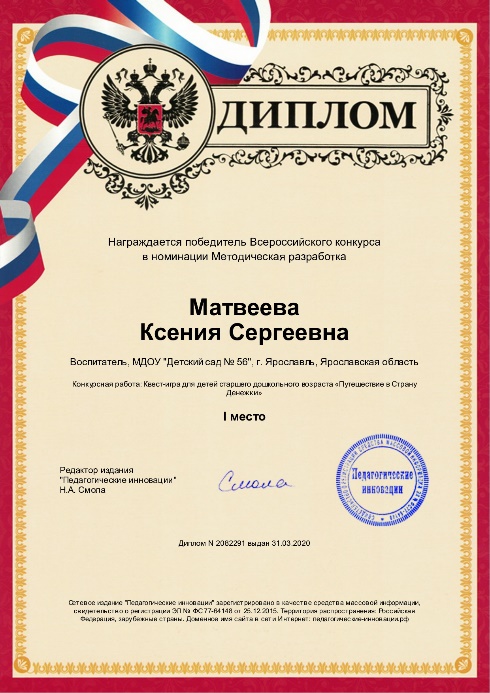 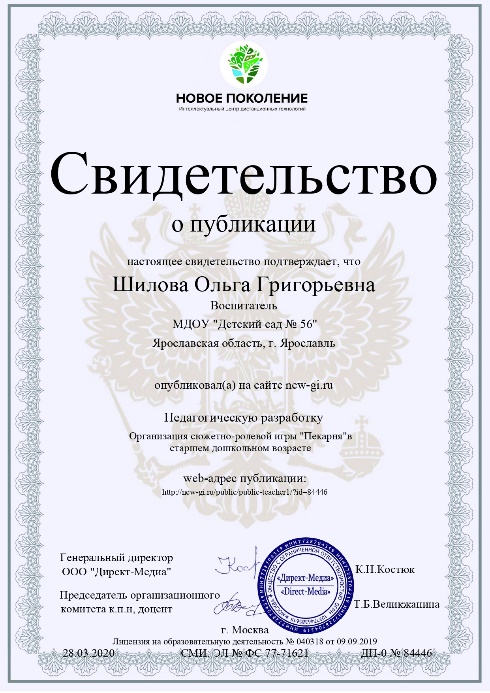 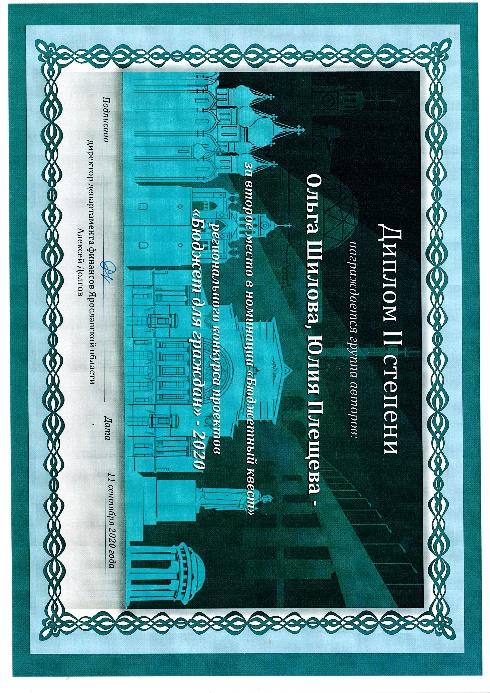